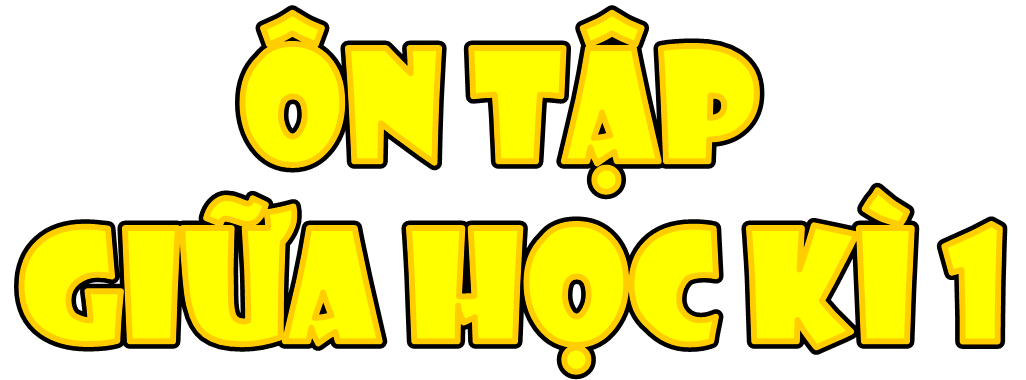 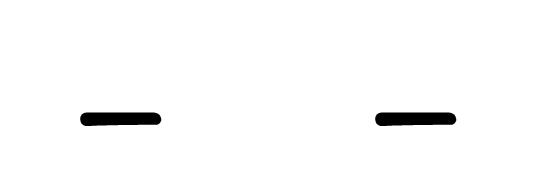 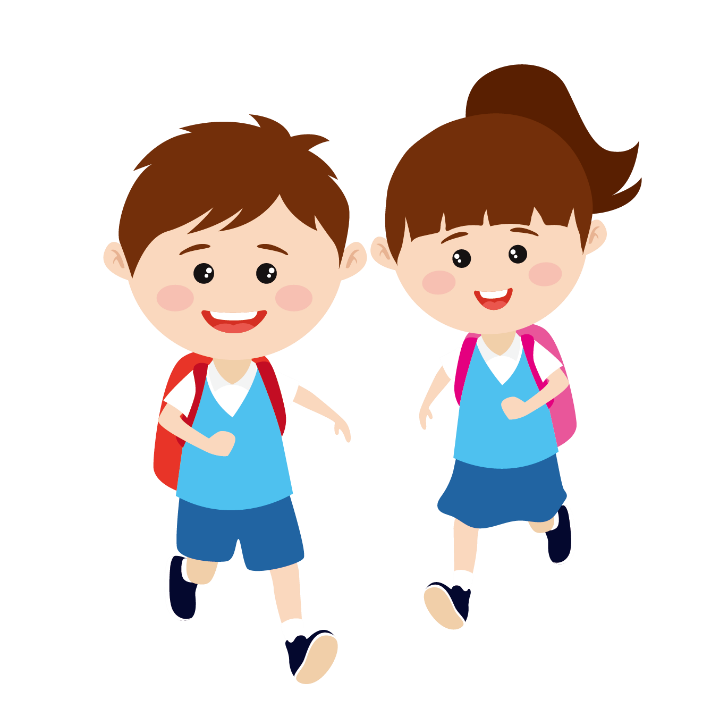 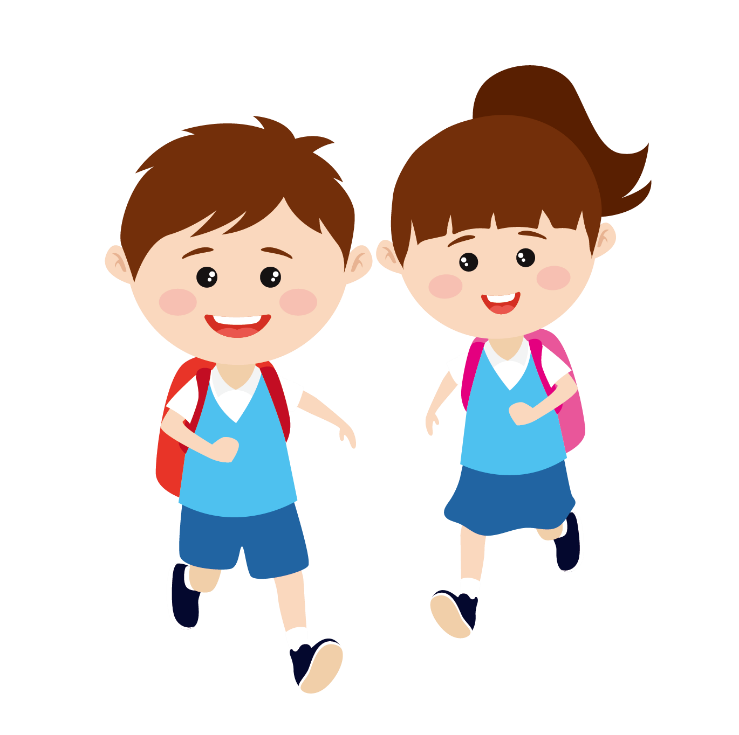 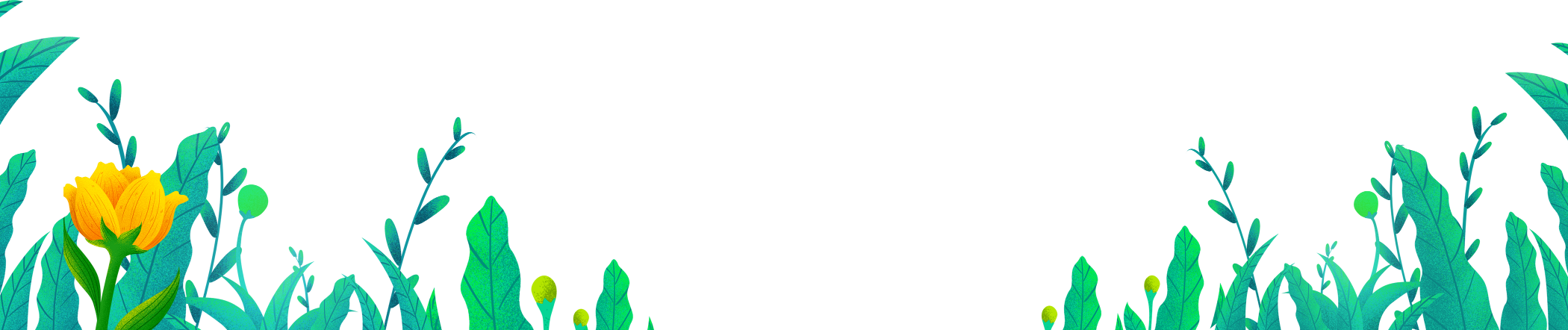 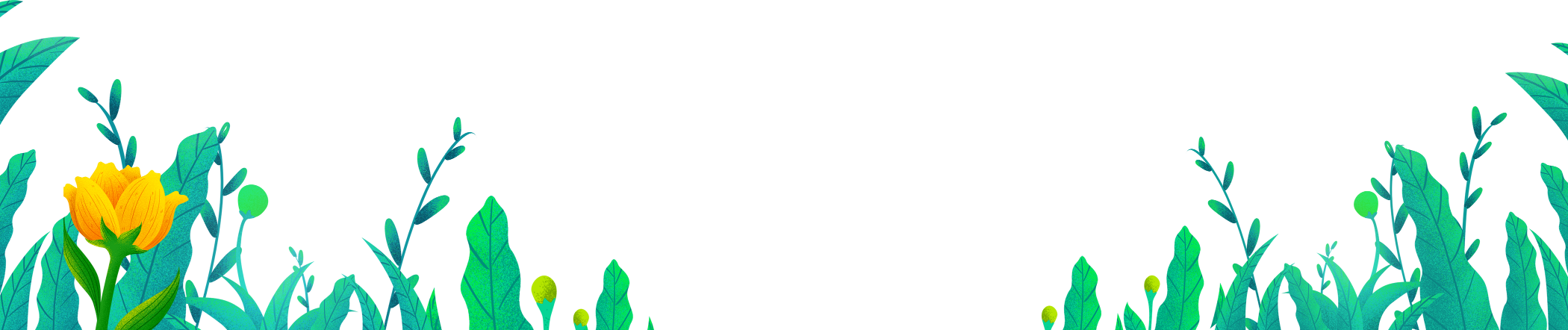 Yêu cầu cần đạt
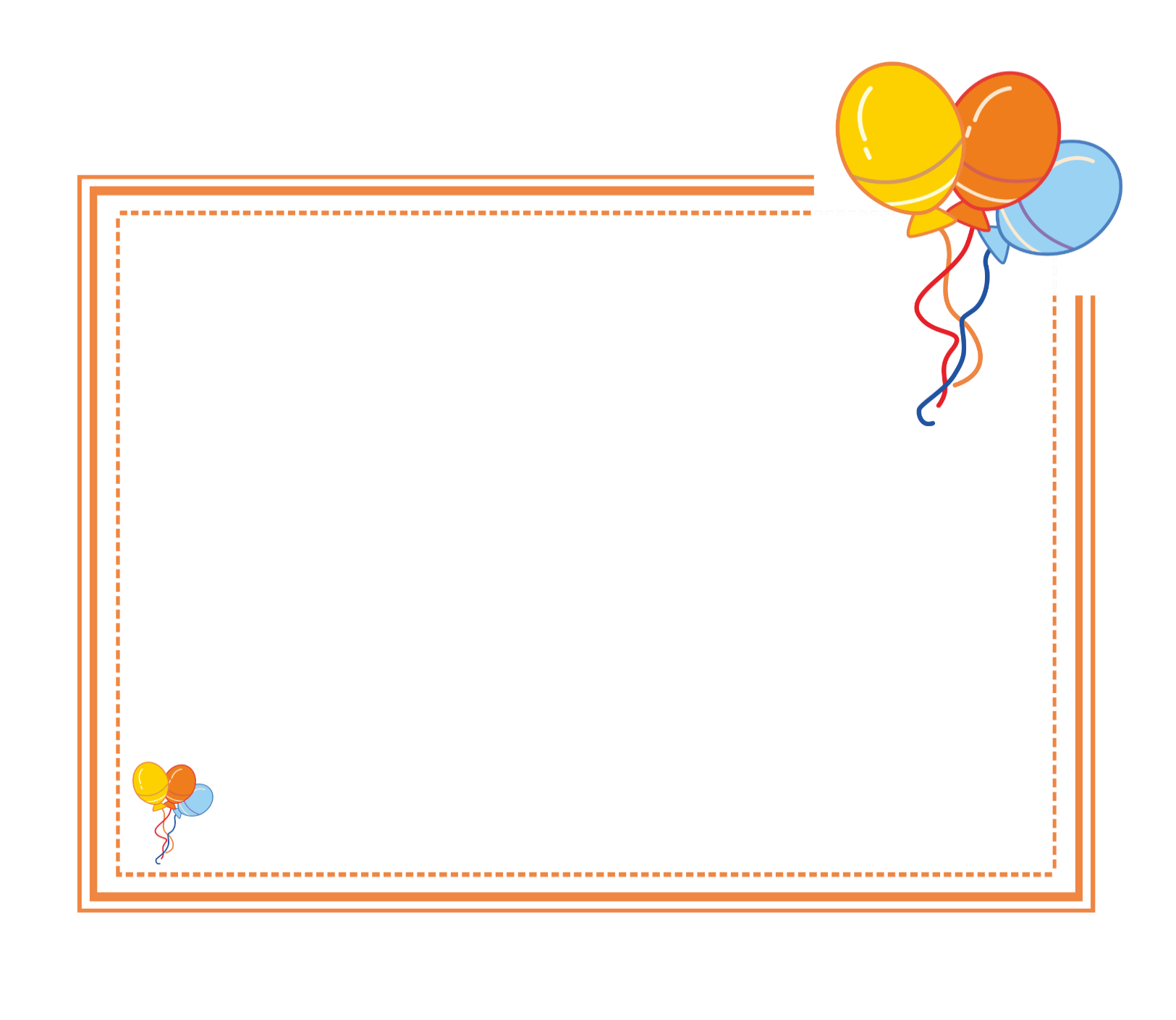 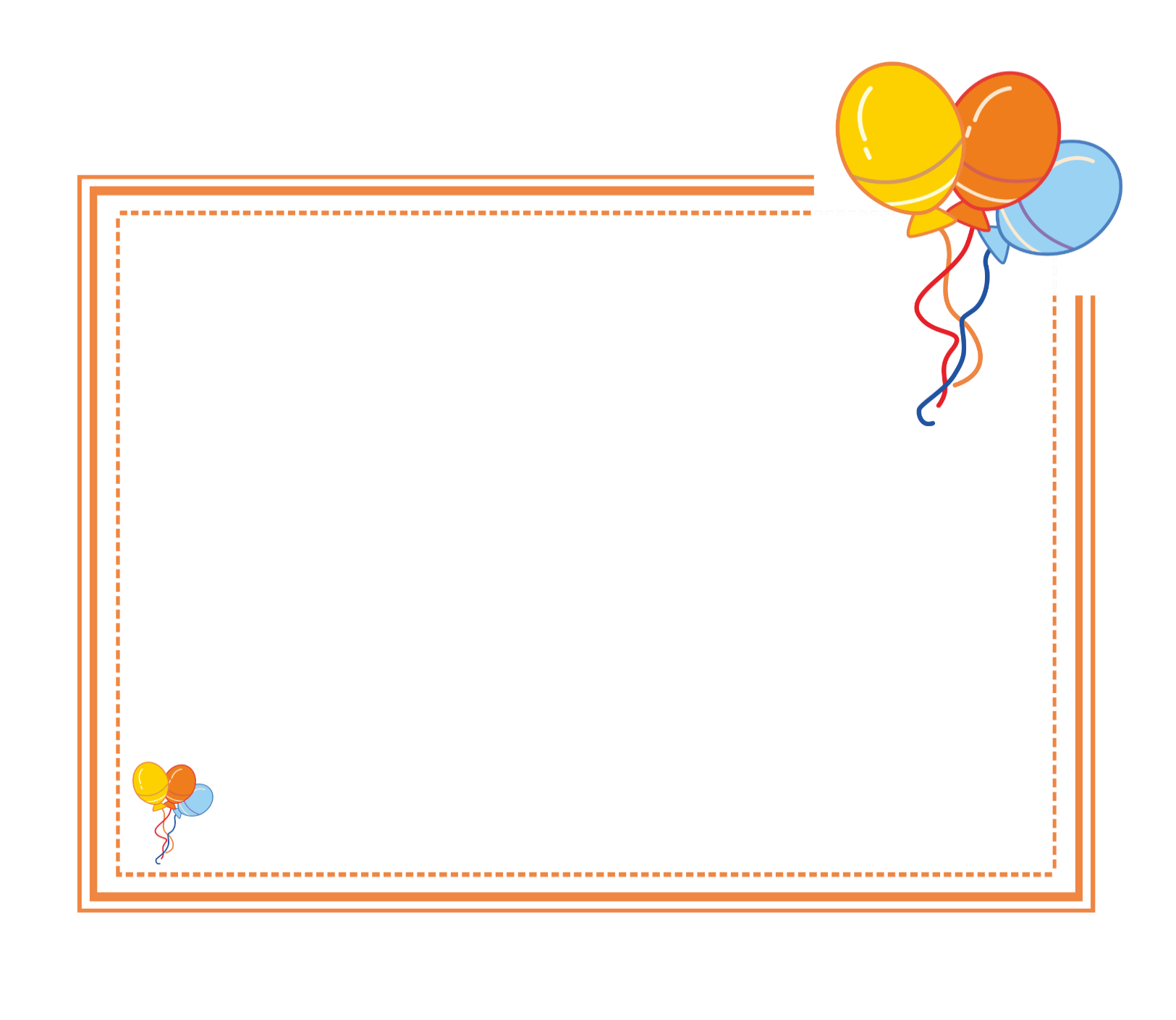 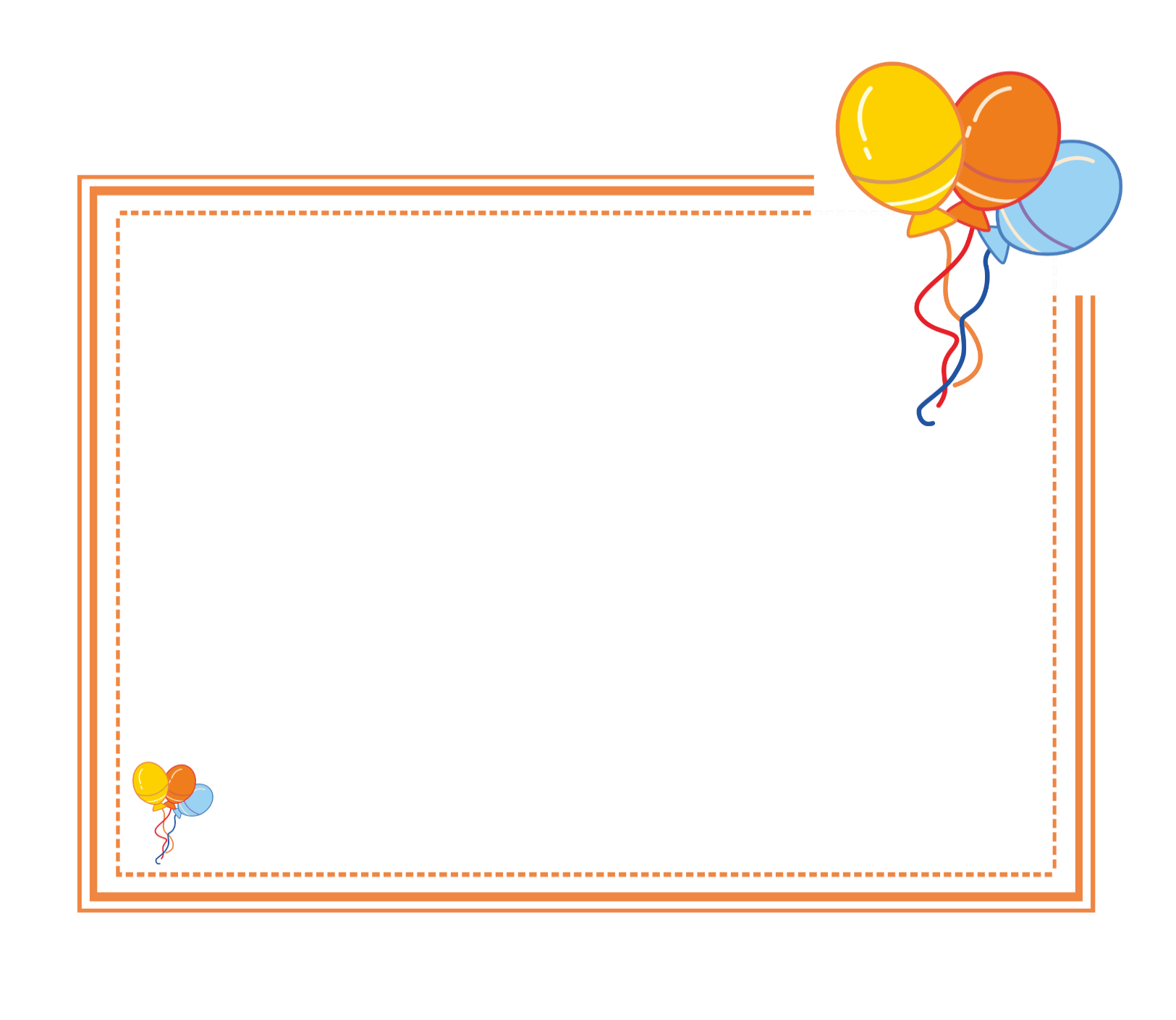 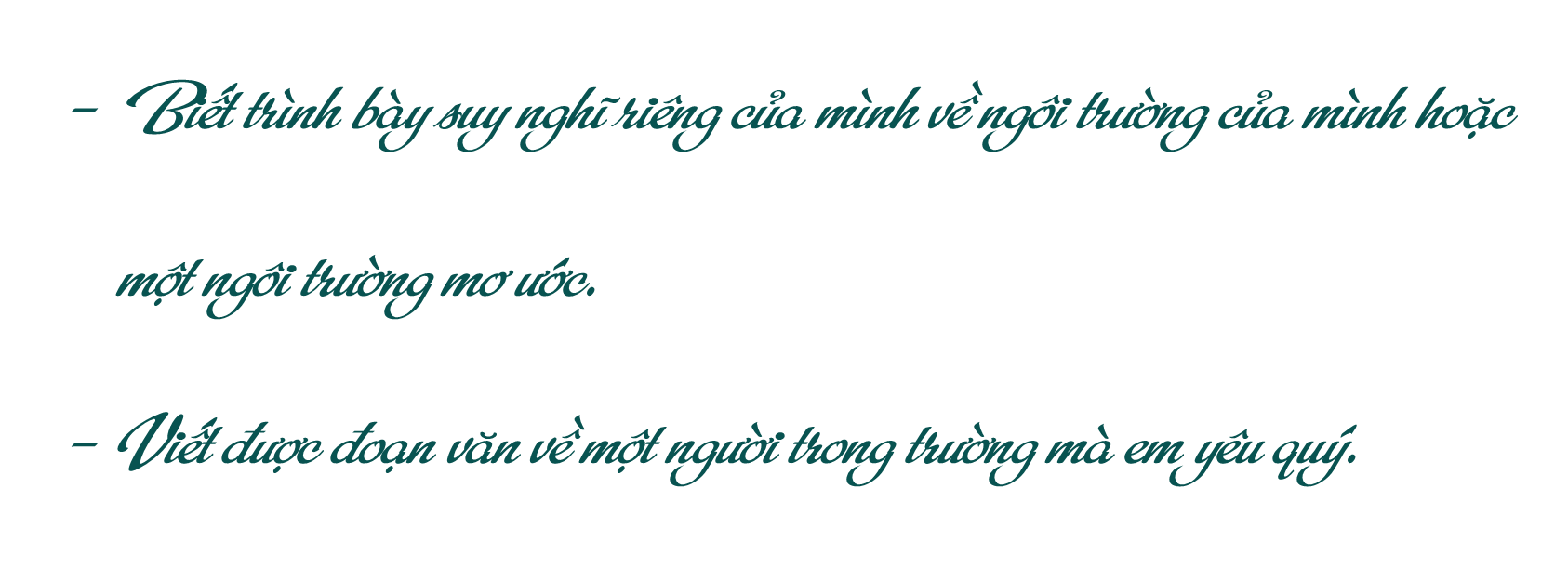 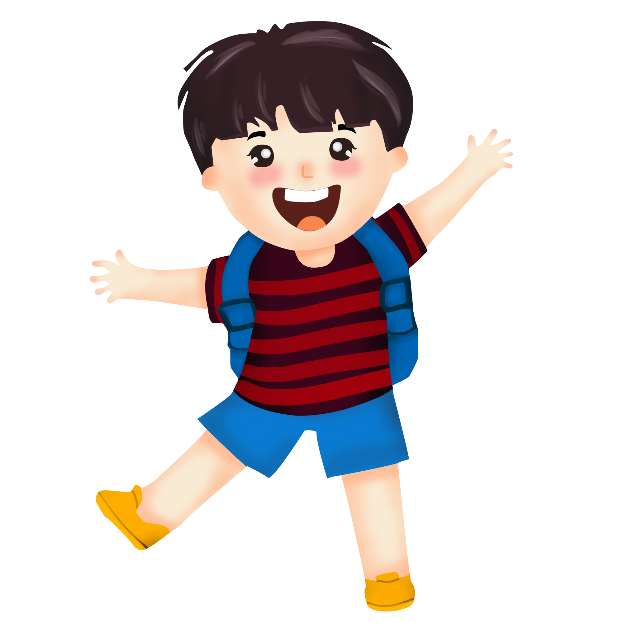 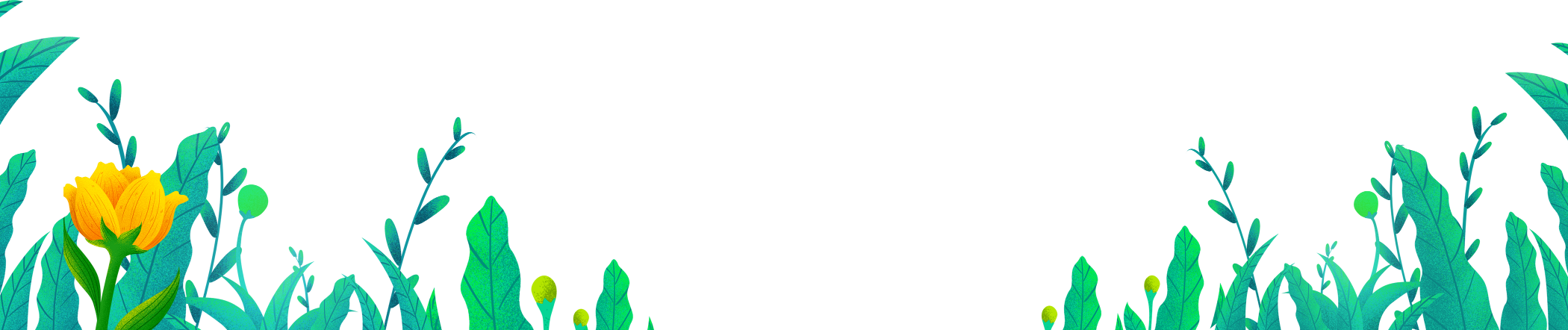 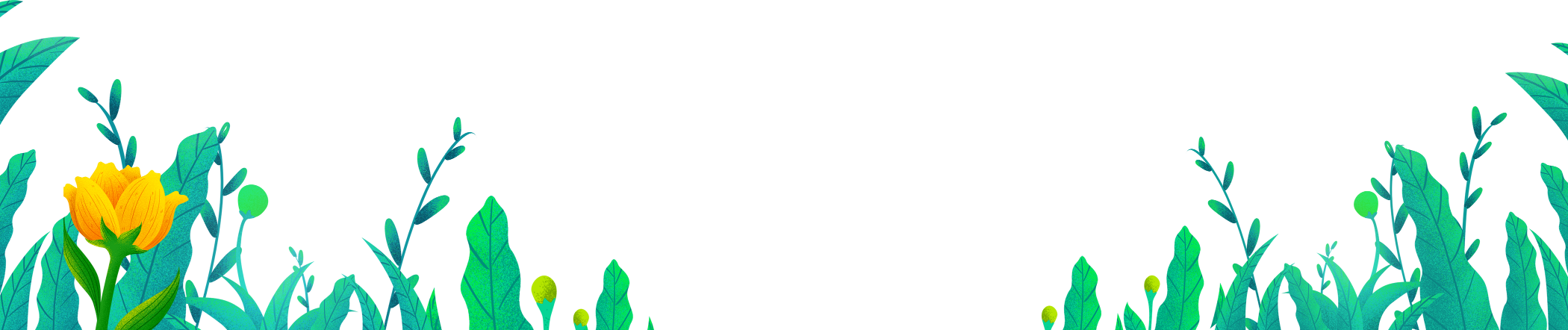 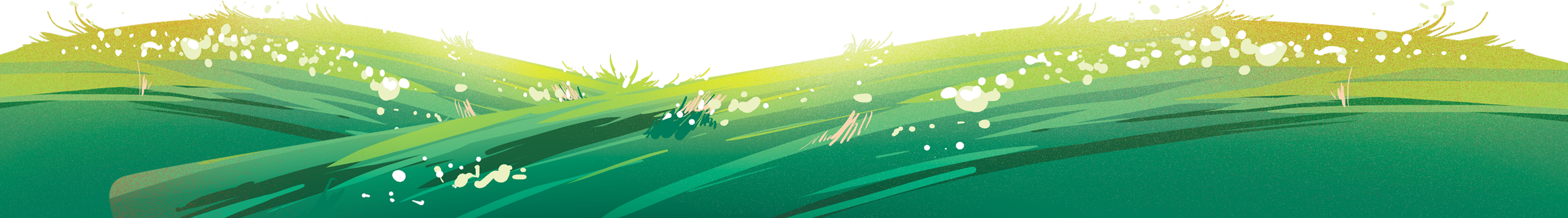 1
Nói về ngôi trường của em hoặc ngôi trường mà em mơ ước.
Trường của mình chắc chắn sẽ rất tuyệt
1
Màu sơn của trường, lớp
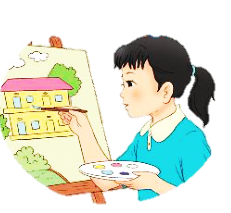 4
2
Bên trong trường học
Sân trường
5
3
Những người trong trường
Vườn trường
1
Chia sẻ
Màu sơn của trường, lớp
4
2
Bên trong trường học
Sân trường
5
3
Những người trong trường
Vườn trường
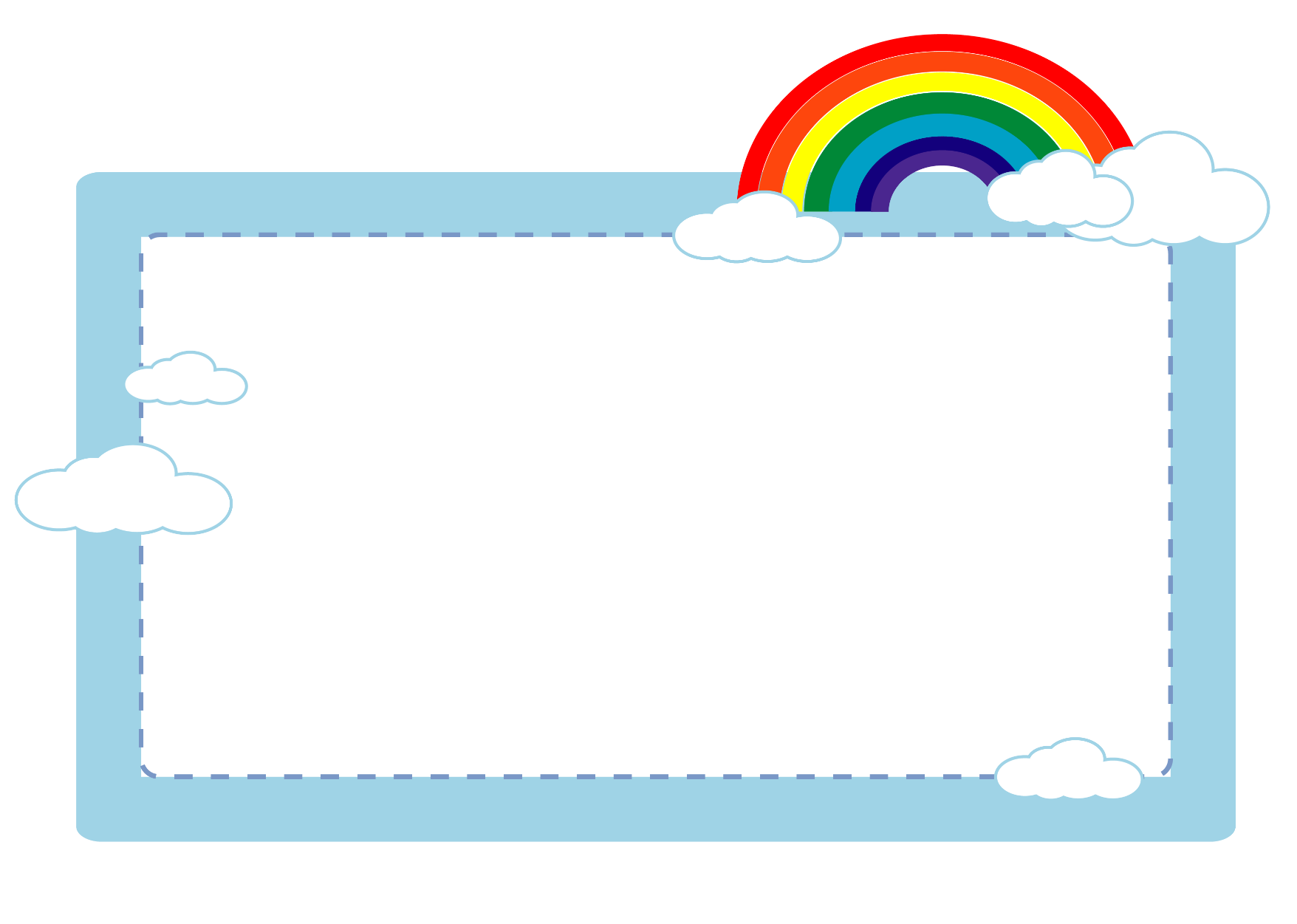 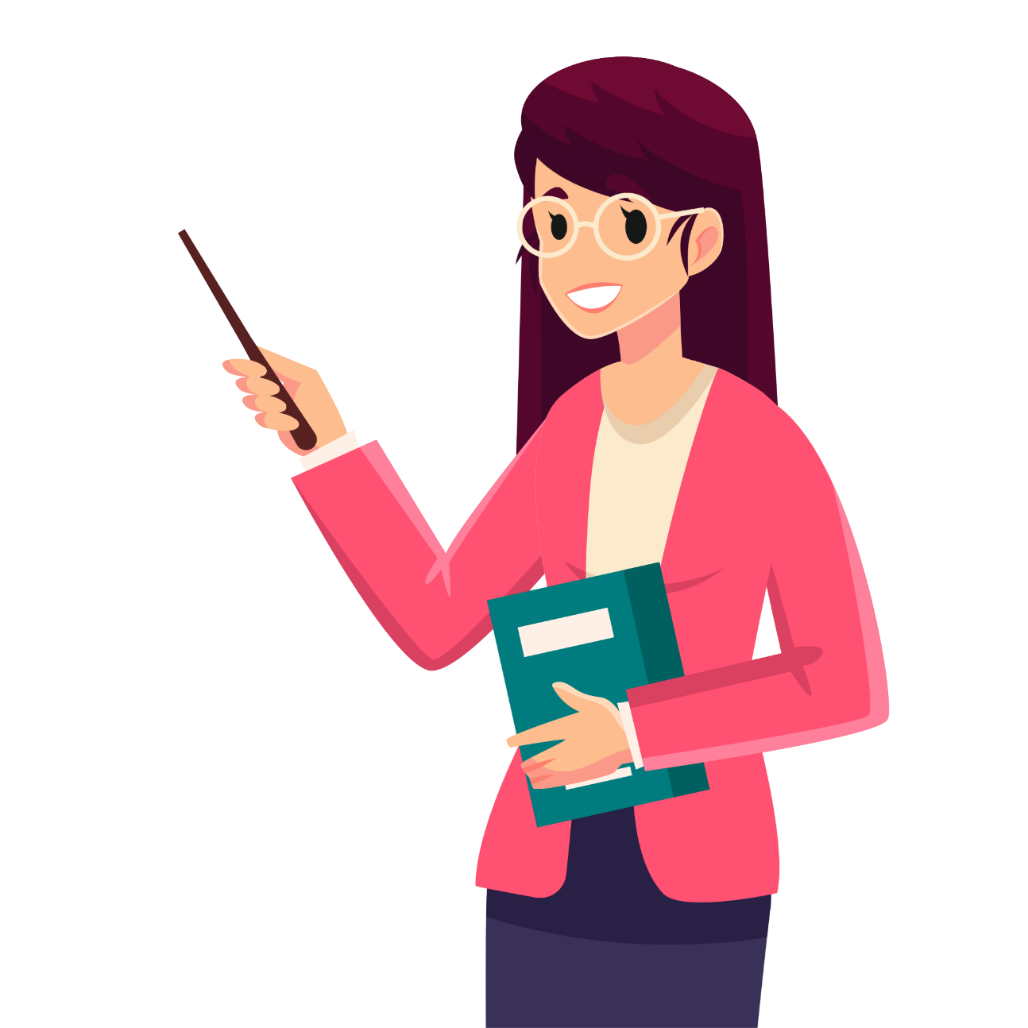 Trường em được sơn bởi một màu vàng tươi. Sân trường rộng lớn, có rất nhiều cây xanh. Vườn trường rộng, có nhiều loại hoa đủ các màu sắc. Trong mỗi phòng học, bàn ghế được sắp xếp ngay ngắn. Thầy cô trong trường luôn dịu dàng, nhiệt tình với chúng em.
Gợi ý:
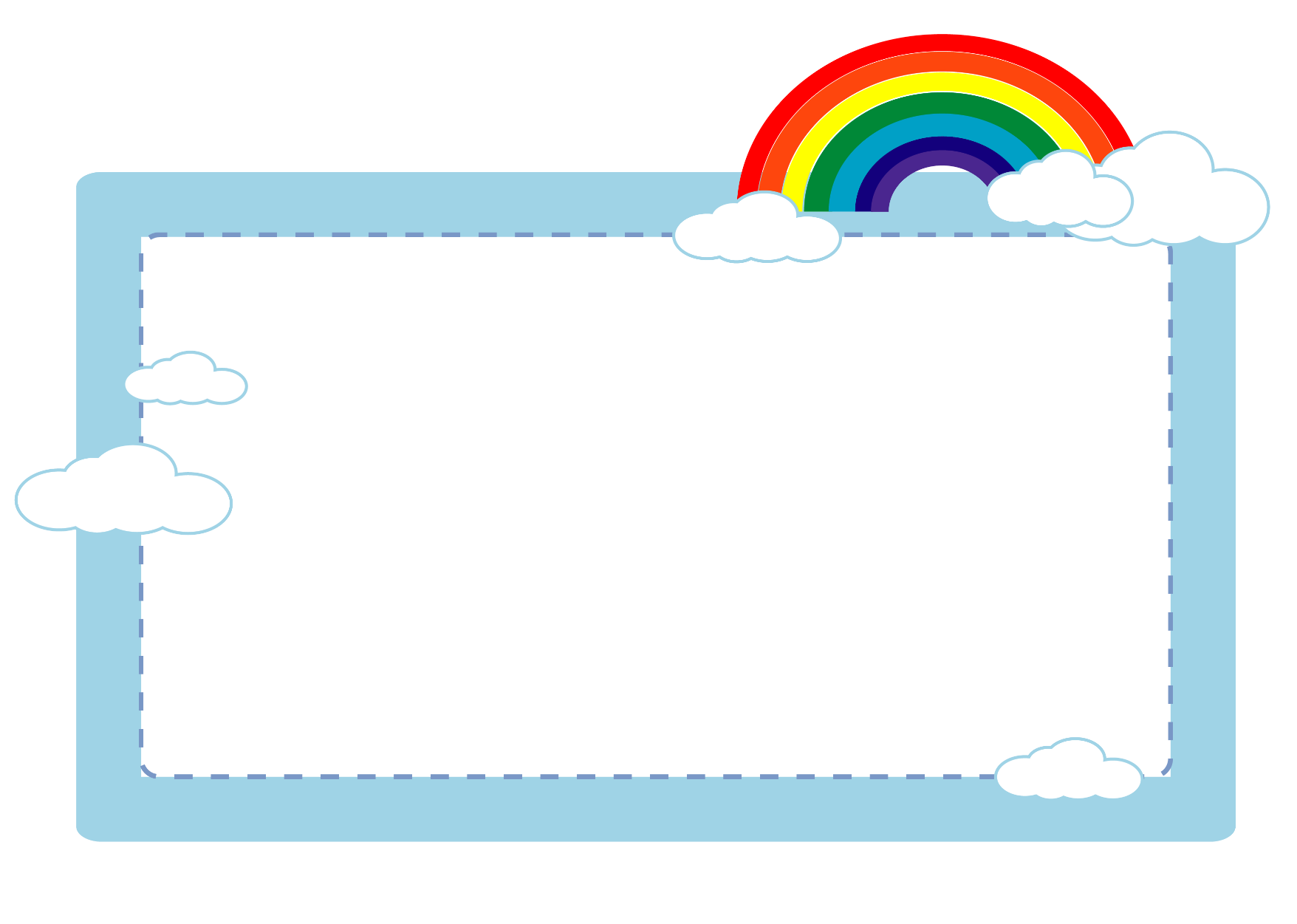 Viết đoạn văn về một người trong trường mà em yêu quý.
2
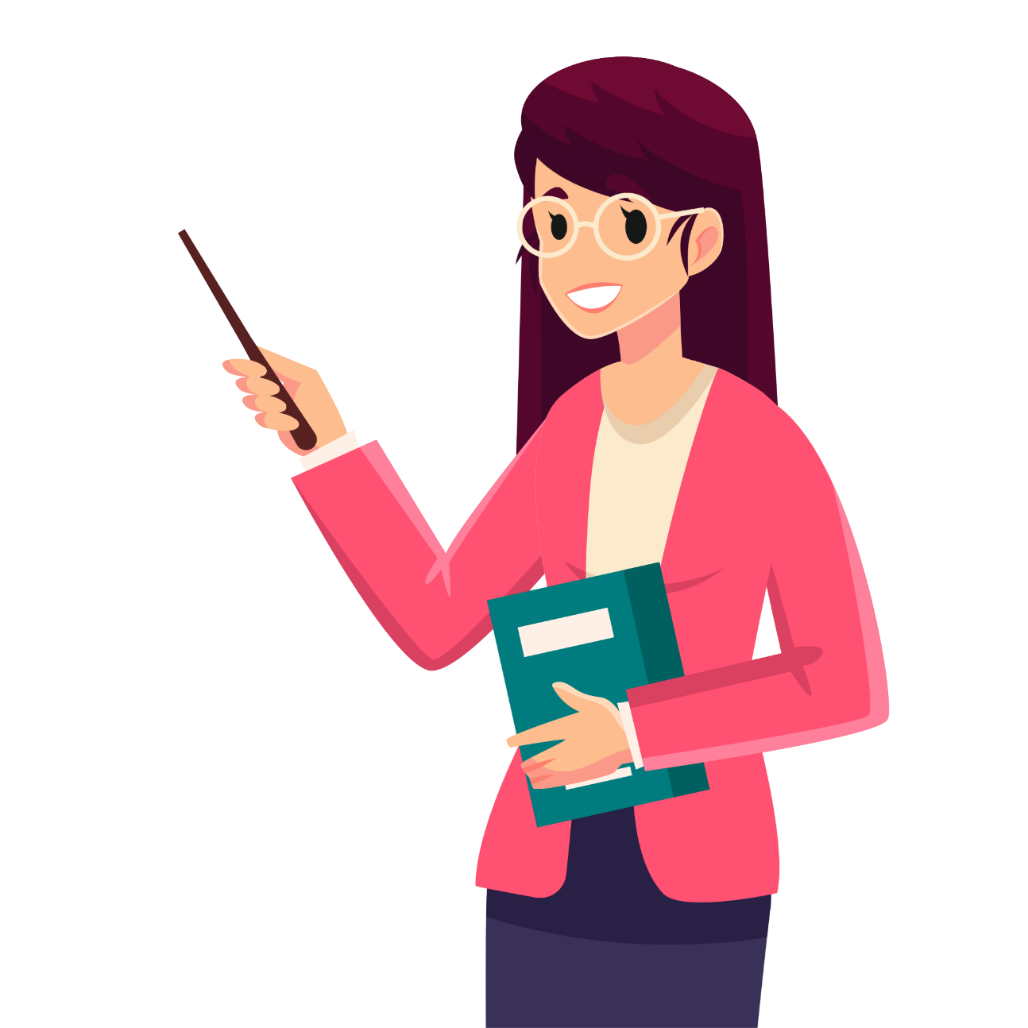 Em viết về ai?
Người đó như thế nào?
Vì sao em yêu quý người đó?
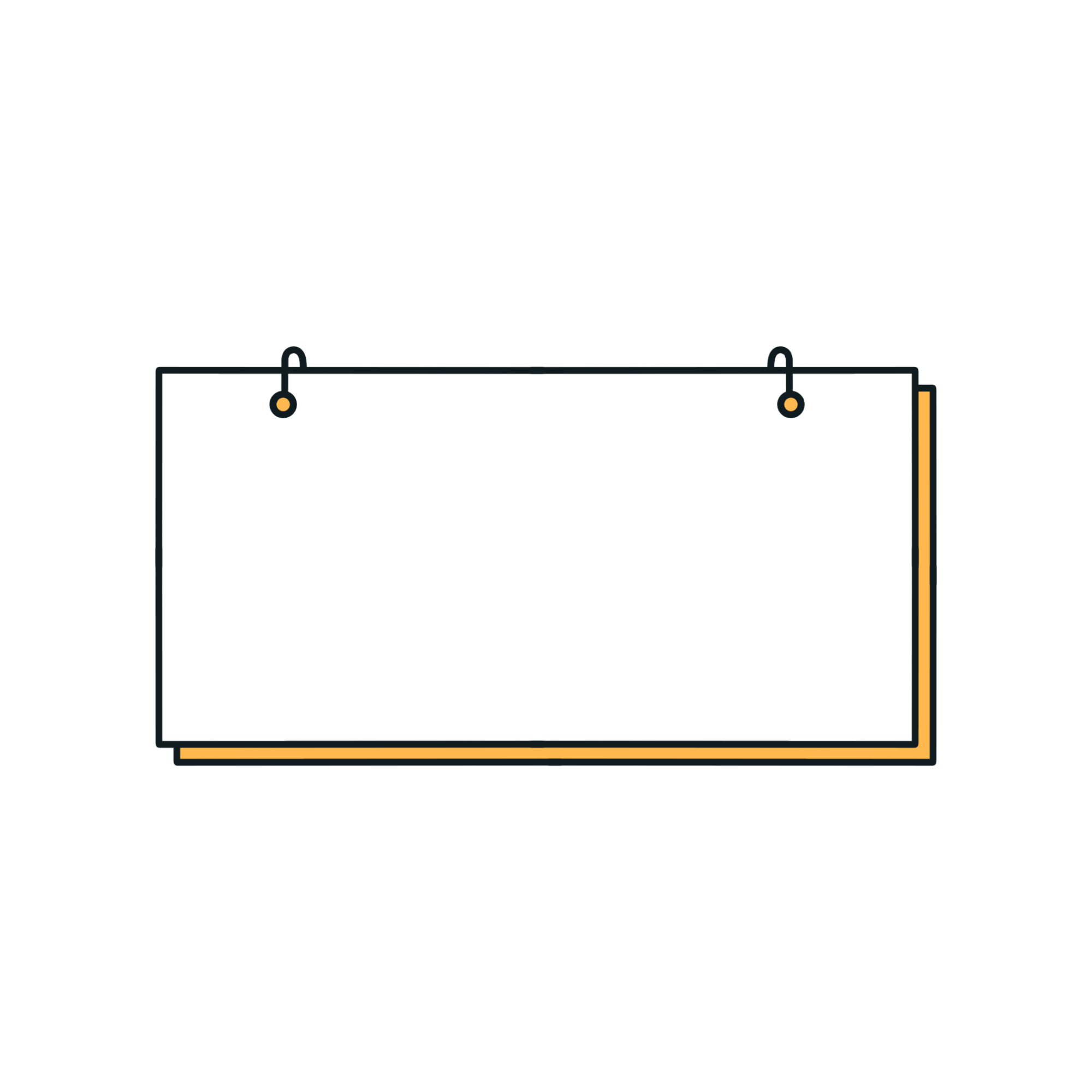 Bác Ngọc là người dọn dẹp vệ sinh sân trường và phòng học của trường em. Hằng ngày, bác đến trường từ rất sớm để quét dọn lá cây rụng quanh sân trường. Mỗi buổi chiều, khi chúng em tan học, bác lại chăm chỉ quét dọn từng phòng học. Công việc của bác Ngọc rất vất vả và vô cùng ý nghĩa. Bác giúp chúng em có môi trường học tập sạch sẽ và trong lành. Em mong bác có thật nhiều sức khỏe để làm tốt công việc của mình.
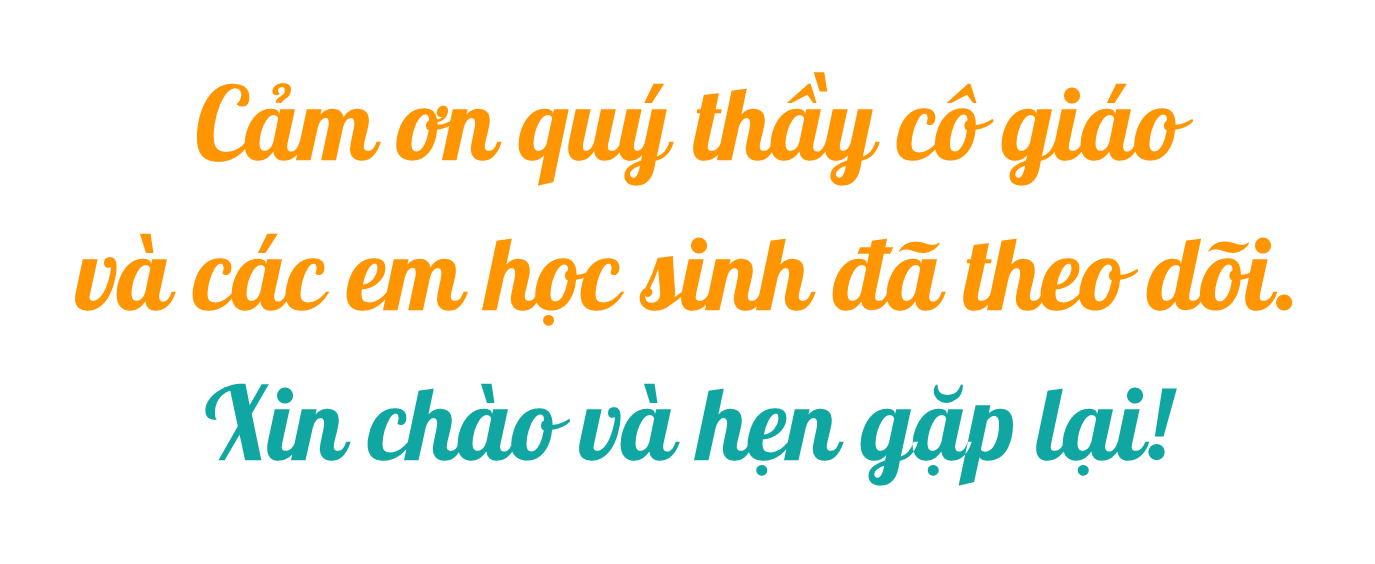